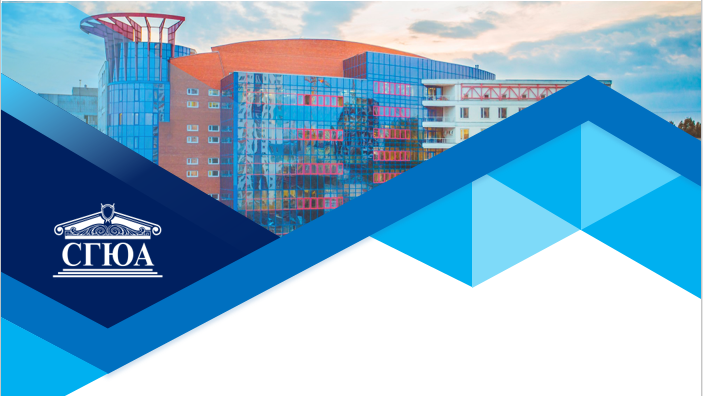 ПРЕЗЕНТАЦИЯ 
ЭЛЕКТИВНОЙ ДИСЦИПЛИНЫ

«Уголовное преследование по делам о преступлениях в сфере экономики»
Кафедра уголовного и уголовно-исполнительного права
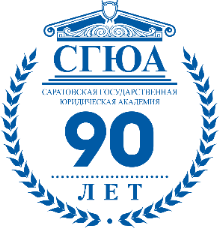 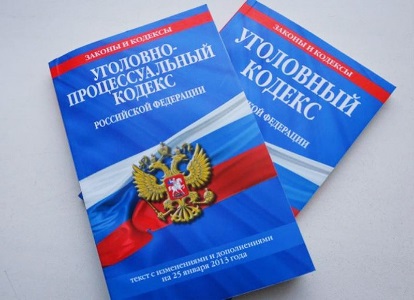 Цель дисциплины
Целью освоения дисциплины «Уголовное преследование по делам о преступлениях в сфере экономики» является формирование у обучающихся системы знаний о сущности, формах и основаниях уголовного преследования как движущей силы уголовно-процессуальной деятельности и порядке его осуществления, приобретение ими умений правильного определения основания для уголовного преследования, овладение навыками производства процессуальных действий, связанных с осуществлением уголовного преследования, а также оформления ее хода и результатов в досудебном производстве по уголовным делам о преступлениях в сфере экономики.
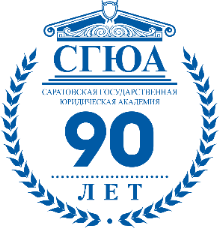 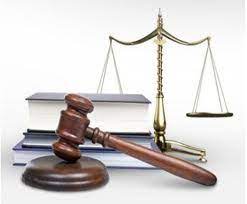 Задачи дисциплины
изучение современных представлений о понятии, формах и основаниях уголовного преследования в российском уголовном процессе, о процессуальной компетенции должностных лиц, на которых возложено осуществление уголовного преследования в сфере экономики;
	уяснение правовой основы уголовного преследования при производстве по уголовным делам в сфере экономики;
	формирование умений по выстраиванию алгоритма осуществления уголовного преследования на различных стадиях уголовного судопроизводства;
	овладение навыками применения норм уголовно-процессуального права при составлении процессуальных документов, связанных с выдвижением подозрения и привлечением лица в качестве обвиняемого по делам о преступлениях в сфере экономики;
	обеспечение готовности использования полученных знаний в ходе правоприменительной деятельности.
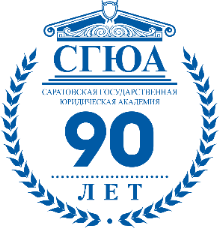 Для кого предназначена дисциплина?
для обучающихся по направлению подготовки 40.04.01 Юриспруденция (квалификация (степень) «Магистр»). Магистерская программа: «Уголовное законодательство России и его реализация»
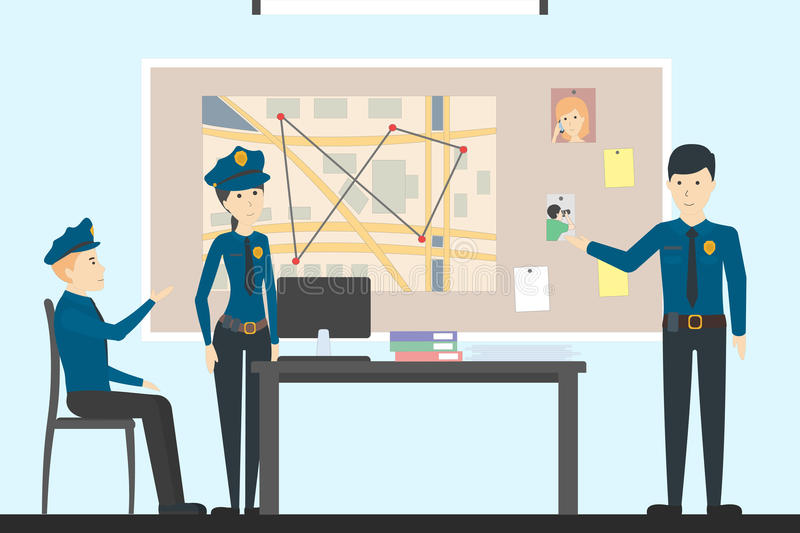 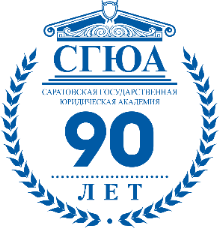 Что изучается в ходе освоения дисциплины?
Уголовно-процессуальное право
Правовая регламентация уголовного преследования и обвинения
Процессуальное положение властных участников процесса, обязанных осуществлять уголовное преследование
Предварительная проверка сообщения о преступлении, сроки и способы ее осуществления
Сущность и процедура выдвижения подозрения и обвинения
Особенности процессуального порядка избрания мер пресечения по делам о преступлениях в сфере экономики
 Формулирование итогов предварительного расследования по делам о преступлениях в сфере экономики
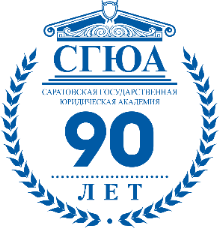 Тематический план дисциплины
Тема 1. Понятие, формы и основания уголовного преследования по делам о преступлениях в сфере экономики
Тема 2. Возбуждение уголовного дела как первоначальный этап осуществления уголовного преследования по делам о преступлениях в сфере экономики
Тема 3. Процессуальные действия по собиранию доказательств, изобличающих лицо в совершении преступления в сфере экономики
Тема 4. Процедура выдвижения подозрения и обвинения по делам о преступлениях в сфере экономики
Тема 5. Избрание мер процессуального принуждения при осуществлении уголовного преследования по делам о преступлениях в сфере экономики
Тема 6. Действия и решения по формулированию итогов предварительного расследования с направлением уголовного дела в суд
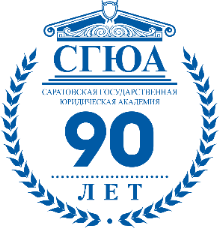 Как будут проходить занятия?
Теоретические опросы
Изучение следственной и судебной практики
Подготовка процессуальных документов
Круглые столы
Практические задачи
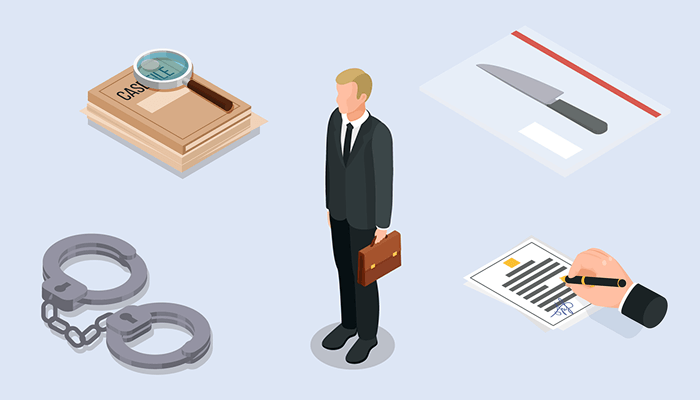 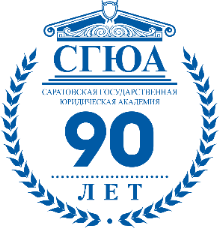 Значение дисциплины для дальнейшего обучения
Основные положения дисциплины могут быть использованы в дальнейшем при изучении следующих дисциплин:
 Уголовно - правовая охрана личности 
Уголовная ответственность и ее реализация 
Уголовная политика и ее реализация 
Актуальные проблемы уголовного права
Криминологические основы уголовного права 
Преступления в сфере высоких технологий 
Противодействие незаконному обороту наркотиков
Уголовно-правовое противодействие хищениям
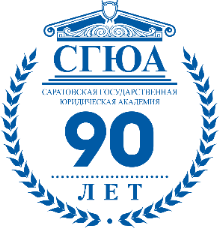 Значение дисциплины для практической работы юриста
Возможность применять уголовно-процессуальное законодательство РФ при осуществлении уголовного преследования по делам о преступлениях в сфере экономики; 
Умение определять подлежащие применению уголовно-процессуальные нормы в процессе производства по уголовным делам; 
Получение навыков отстаивания собственной позиции при решении вопросов об уголовном преследовании лиц, подозреваемых и обвиняемых в совершении преступлений;
Умение применять нормы уголовно-процессуального закона при составлении процессуальных решений, связанных с осуществлением уголовного преследования.
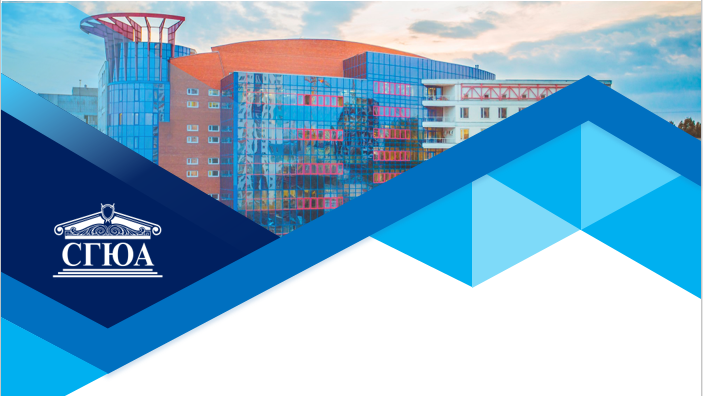 СПАСИБО ЗА ВНИМАНИЕ!